Homework Problem #4
For a helium expander with the following conditions: 
18 bar inlet pressure, 2.0 bar exit pressure, efficiency = 70% 
At approximately what inlet temperature would the exhaust become 2-phase? 
2 bar exhaust saturated vapor, approx.  
T = 5.025 K.  h= 27.5 J/g.  s = 6.952 J/gK.  
h(18 bar, s=6.952) = 50.2 J/g (about 10.7 K) 
delta-h ideal = 50.2 – 27.5 = 22.7 J/g.  
70% efficiency implies real delta-h = 0.70 x 22.7 = 15.9 J/g
Real delta-h inlet = 27.5 + 15.9 = 43.4 J/g 
Real T in = T(18 bar, 43.4 J/g) = 9.75 K
January, 2017    USPAS
"Square Wave" Expansion Discussion   Tom Peterson
1
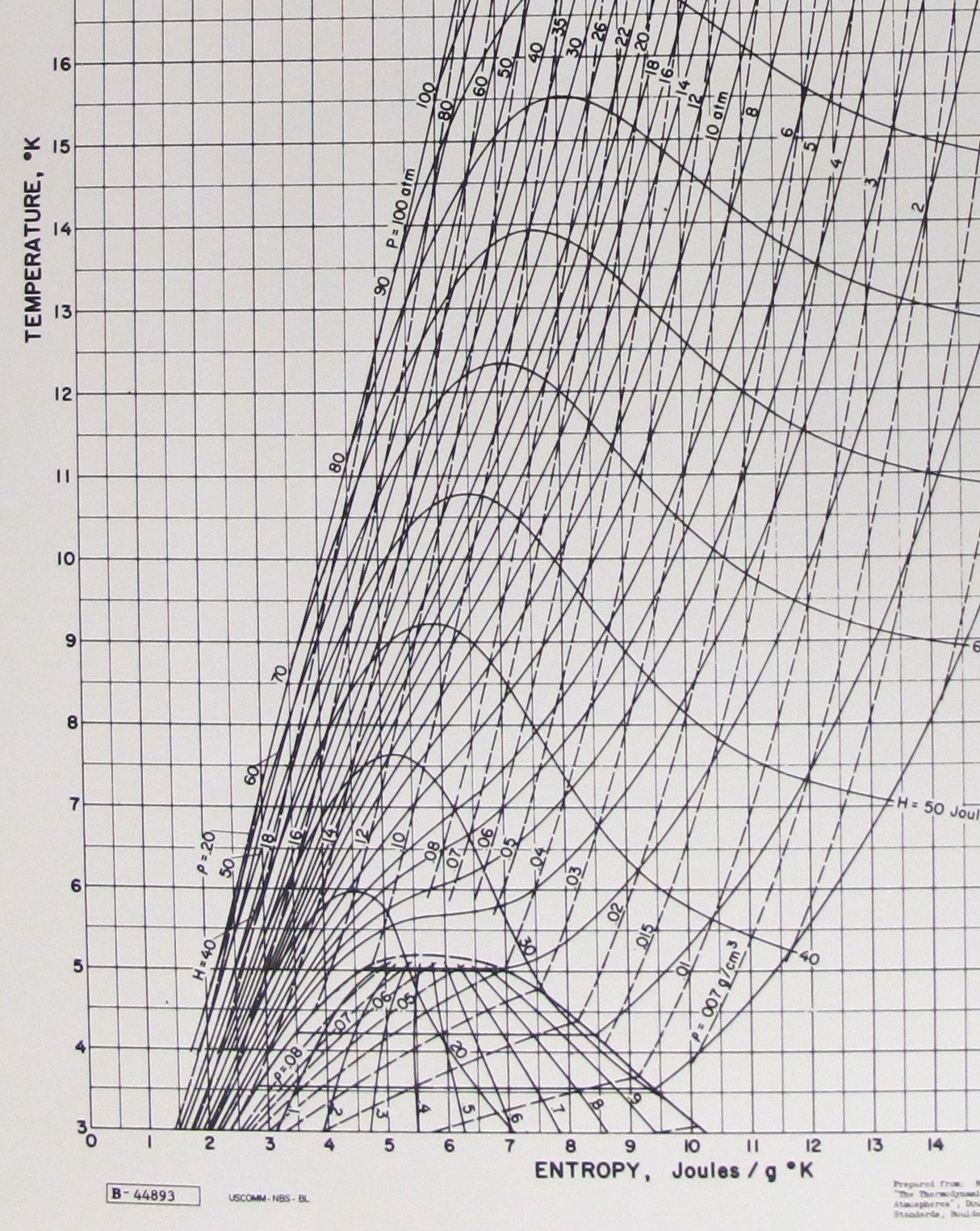 Isentropic 
Real 
Isenthalpic
January, 2017    USPAS
"Square Wave" Expansion Discussion   Tom Peterson
2
Expansion Engine – “Square Wave” Expansion Discussion
Tom Peterson 
January 2017
Expansion engine cycle
Work extraction
Work extraction
5
1
2
3
4
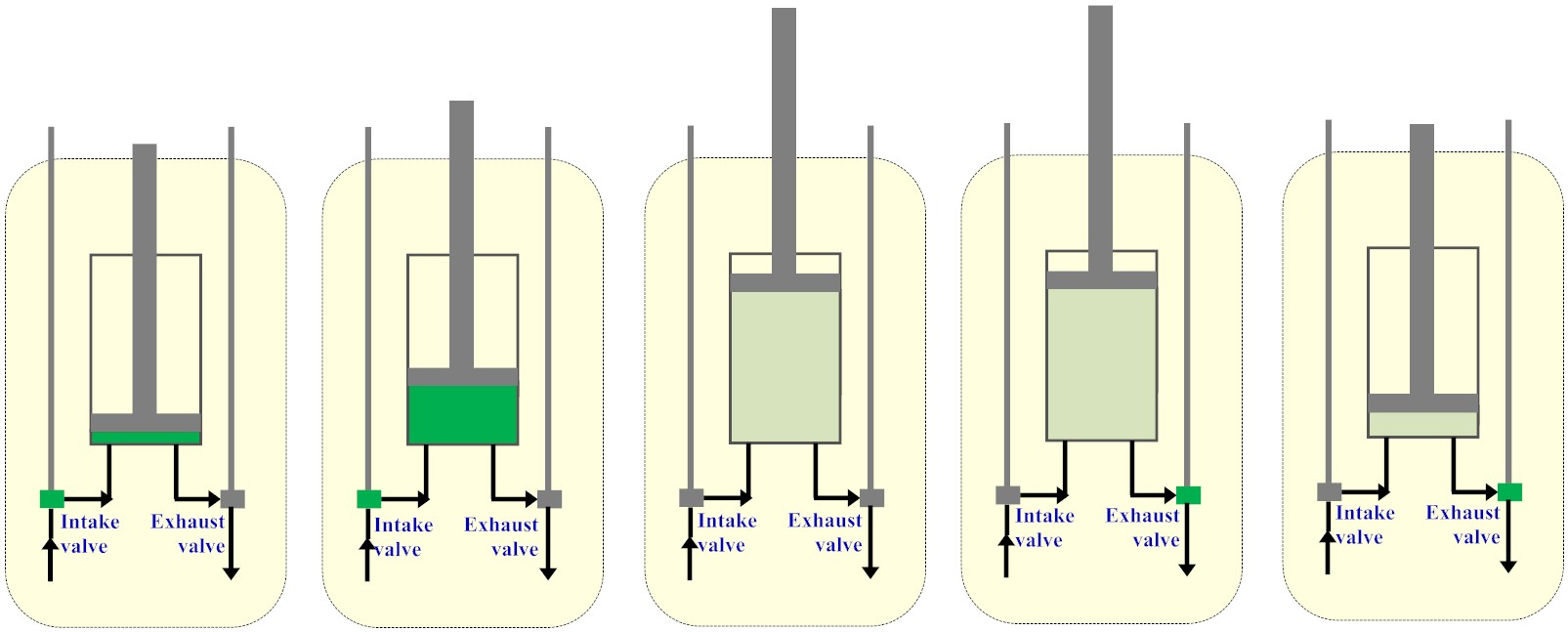 Minimal volume, 
intake valve 
opens
Filling cylinder, 
then intake 
valve closes
Valves closed, 
constant mass 
expansion
Maximal volume, 
exhaust valve 
opens
Cut-off volume, 
exhaust valve 
closes
January, 2017    USPAS
"Square Wave" Expansion Discussion   Tom Peterson
4
Pressure trace
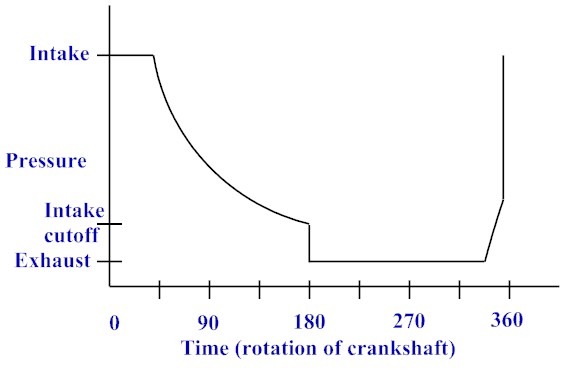 2
3
1
4
5
January, 2017    USPAS
"Square Wave" Expansion Discussion   Tom Peterson
5
Question for discussion tomorrow
“Square wave engine”
Square wave engine illustrates an interesting thermodynamics problem
“Square wave” engine problem 
Suppose intake valve is open for entire 180 degree intake stroke 
No closed-cylinder expansion 
Intake valve closes, then exhaust valve opens, so cylinder contents blow down from intake pressure to discharge pressure
January, 2017    USPAS
"Square Wave" Expansion Discussion   Tom Peterson
7
Intake valve open 180 degrees
Fill cylinder with intake valve open, then open exhaust valve
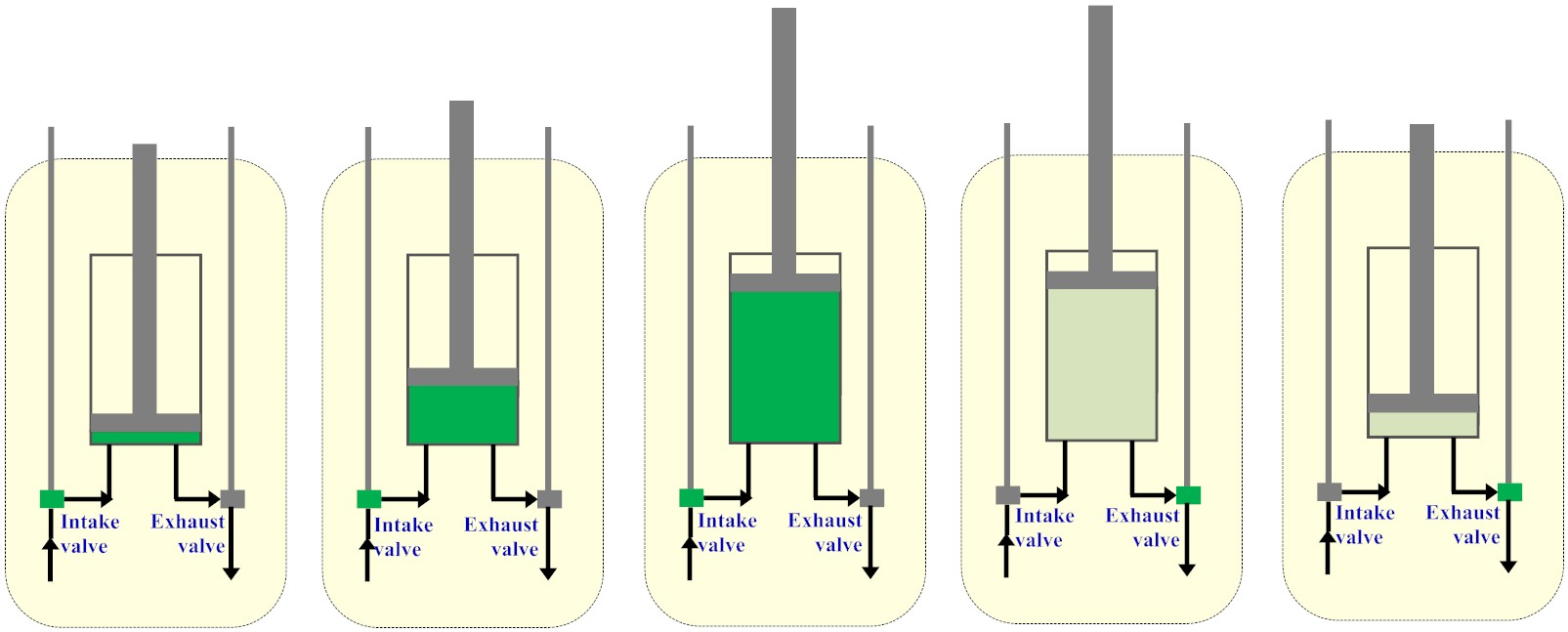 January, 2017    USPAS
"Square Wave" Expansion Discussion   Tom Peterson
8
Square wave pressure trace
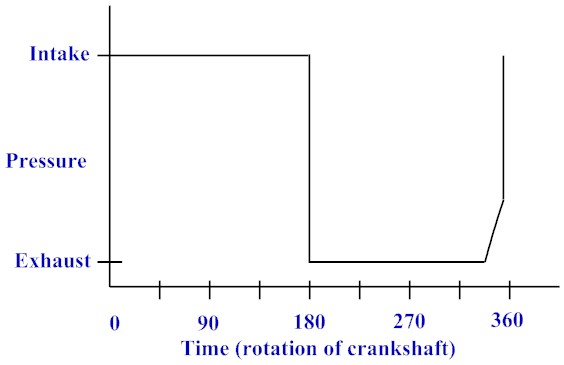 January, 2017    USPAS
"Square Wave" Expansion Discussion   Tom Peterson
9
Square wave problem
Entire intake stroke at higher pressure than entire discharge stroke 
Engine clearly does work, generates power 
But no isentropic expansion 
No closed-cylinder expansion of any kind
Where does power come from? What gas properties change, and how?  We’ll discuss that tomorrow.
January, 2017    USPAS
"Square Wave" Expansion Discussion   Tom Peterson
10
Process description
Filling of cylinder at full intake pressure (minus some small pressure drop, in reality) 
Intake valve closes 
Exhaust valve opens (both not open at the same time, not even for a few msec!) 
Exhaust valve opening and discharging contents from higher pressure to lower pressure is called “blowdown” in engines
January, 2017    USPAS
"Square Wave" Expansion Discussion   Tom Peterson
11
Blowdown – tank discharge
When pressurized gas is released, 
it does work against the constant 
atmospheric pressure or line pressure 
into which it is released
January, 2017    USPAS
"Square Wave" Expansion Discussion   Tom Peterson
12
Energy – inlet
Look at the process of filling the cylinder as the piston moves up 
Energy at the end of the fill process is 
	E1 = H1 – P1 V1 = U1  where P1 is inlet pressure and V1 is the displacement of the piston (neglecting dead volume)  
We end up with a closed volume of gas with its internal energy = U1
January, 2017    USPAS
"Square Wave" Expansion Discussion   Tom Peterson
13
Energy – exhaust
Look at the process of blowdown plus displacing the gas in the cylinder
The gas flows out into pressure P2, ultimately expanding to the new volume V2 
After the piston has displaced the remaining gas out to pressure P2, all the gas has exited with 
	E2 = U2 +P2V2 = H2
January, 2017    USPAS
"Square Wave" Expansion Discussion   Tom Peterson
14
Energy balance
E1 = E2 implies U1 = H2 
So the answer to the “square wave” engine problem regarding how the gas changed state is that the internal energy of the intake gas becomes the enthalpy of the exhaust gas 
Mass is constant in this example, so u1 = h2
January, 2017    USPAS
"Square Wave" Expansion Discussion   Tom Peterson
15
Example
Suppose we had inlet helium at 18 bar, 30 K and discharged to 2.0 bar 
u1 = uhelium(18 bar, 30 K) = 103.5 J/g 
T2 = Thelium (2 bar, h = 103.5 J/g) = ~ 18 K 
The real expansion would result in a higher temperature due to heat inleaks, valve leaks, dead volume, etc.
January, 2017    USPAS
"Square Wave" Expansion Discussion   Tom Peterson
16
Isentropic expansion
Suppose again we had inlet helium at 18 bar, 30 K and discharged to 2.0 bar 
s1 = shelium(18 bar, 30 K) = 13.48 J/gK 
T2 = Thelium (2 bar, s = 13.48 J/gK) = ~ 12 K 
The real expansion again would result in a higher temperature due to heat inleaks, valve leaks, dead volume, etc.
January, 2017    USPAS
"Square Wave" Expansion Discussion   Tom Peterson
17
Conclusion
The “tank-filling” and “tank-discharge” processes do not depend on Joule-Thomson expansion but provide real warming or cooling as a result of compression or expansion of the gas 
The “blow-down” of remaining gas (not the “square wave” cycle but a compromise) at the end of an expansion cycle does not too severely reduce efficiency, and it has the advantage that not requiring full expansion allows the admission of more gas per stroke into the cylinder
January, 2017    USPAS
"Square Wave" Expansion Discussion   Tom Peterson
18